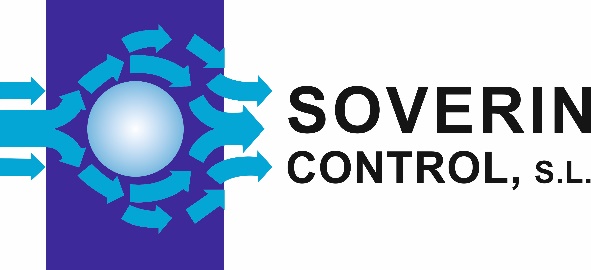 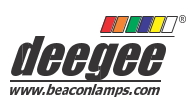 Balizas intermitentes LED con opción fija
 Serie K
165
185
ENTRADA DE CABLE M20
Automotive
165Ø
3 TALADROS 6.0Ø A 130
ORIFICIO 20.0Ø
2 TALADROS 5.5Ø
Baliza LED Intermitente / Fija con 4 modos de funcionamiento. Los jumpers incorporados permiten que el modo de funcionamiento sea configurado fácilmente.
3 TALADROS 6.5Ø A  100
51
Modo
Estático
Destello Simple Destello Triple Destello Quíntuple
Ref
Estático SH 
TH 
QH
Descripción
La baliza funciona de forma continuada sin parpadear
Destello-Pausa
Destello-Destello-Destello-Pausa
Destello- Destello-Destello-Destello-Destello-Pausa
Está formada por una base robusta ABS blanca y una lente de policarbonato.
SOVERIN CONTROL, S.L. Alameda Urquijo, 80 oficinas - 48013 – BILBAO (Vizcaya)
Tfno: +34 94 454 33 33 Fax: +34 94 454 50 77 E-mail: info@soverincontrol.com Pag web: www.soverincontrol.com